Current status of eforms implementation
TED eSenders Annual Seminar, 12 December 2022
Karl Ferrand – TED unit - Publications Office of the EU
Current status of eForms implementation
eForms regulation amendment

eForms resources

eForms APIs and testing

eForms technical specification (SDK)

eSender survey results

Next steps
2
The transition to eForms has started
Notices in eForms format can be submitted since 14 November

10 test notices from OP published on TED

eNotices2, CVS and Viewer APIs available, plus Developer Portal to get API key

Full Preview testing environment aligned with live Production

Ongoing work for eNotices2 user interface
3
eForms resources
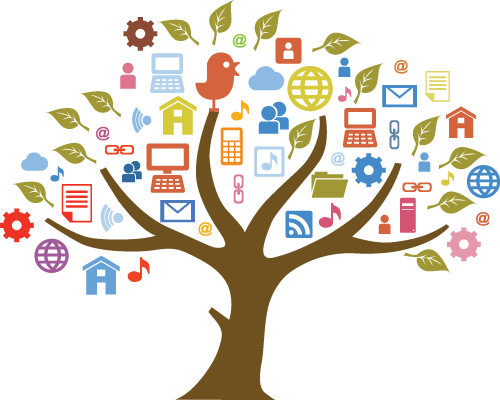 Essential resources:

eForms schema and documentation available since December 2019

API documentation available for the four main TED API endpoints (Publication API, Validation API, Visualisation API, Search API) was published on 3 November 2022

Additional resources:

OP has made available a software development kit (SDK) since March 2021

The SDK includes a more complete set of resources for helping implementers to develop eForms applications.

The SDK is being progressively enriched
4
Functional TED Apps for eForms in Production as of 14 November 2022TED eNotices2 - Publication
Website: https://enotices2.ted.europa.eu
API documentation: https://enotices2.ted.europa.eu/esenders/webjars/swagger-ui/index.html
Application version: 1.3.2
SDK version: 1.3.2
Will replace by 25 October 2023 current eNotices and eSentool applications (as a web interface and TED API respectively)
40 eForms notice types plus the 5 other notice types (2 transport regulation notices, European economic interest grouping and European company/cooperative registration forms, and EU call for expression of interest)
No email notifications foreseen for eSenders, statuses of notices can be queried via API.
As Production and Preview environments are aligned, gradual changes as well as known issues and tips are documented at: https://docs.ted.europa.eu/home/eforms/preview/index.html#_enotices2
5
Functional TED Apps for eForms in Production as of 14 November 2022TED CVS - Validation
API documentation: https://cvs.ted.europa.eu/swagger-ui/
Application version: 1.2.0
SDK versions: 1.0.0, 1.1.1, 1.2.1, 1.3.2, 1.4.1
Called by eNotices2 to check the validity of a submitted notice
Can be called separately by eSenders’ applications to validate a notice at any time
Schematron validation files replace the XSL files used for the current validation of notice content in TED-XML
CVS automatic checks not to be confused with manual lawfulness checks
As Production and Preview environments are aligned, see known issues at: https://docs.ted.europa.eu/home/eforms/preview/index.html#_ted_central_validation_service
6
Functional TED Apps for eForms in Production as of 14 November 2022TED Viewer 2022 - Visualisation
API documentation: https://viewer.ted.europa.eu/swagger-ui/index.html
Application version: 1.2.4
SDK version: 1.0.0, 1.1.1, 1.2.1, 1.3.2, 1.4.1
Final version of the application with full rendering of HTML and PDF.
The view-templates in the SDK contain the technical definition of how an HTML/PDF will be generated by TED Viewer 2022.
eForms Notice Viewer on GitHub is a sample application that can be used as inspiration or starting point for your own apps.
As Production and Preview environments are aligned, for planned updates of TED Viewer 2022 please see: https://docs.ted.europa.eu/home/eforms/preview/index.html#_ted_viewer
7
Functional TED Apps for eForms in Production as of 14 November 2022TED Developer Portal – API Key
Website: https://developer.ted.europa.eu

Generation and management of API key to call eForms APIs
One key per user (EU Login account)
Necessary to log into the eNotices2 website at least once to pair your account to avoid errors in response.
Addition of a developer profile for eSenders will happen in Q3 2023, to be announced in https://docs.ted.europa.eu/home/eforms/preview/index.html#_ted_developer_portal
8
TED API Documentationhttps://docs.ted.europa.eu/api/index.html
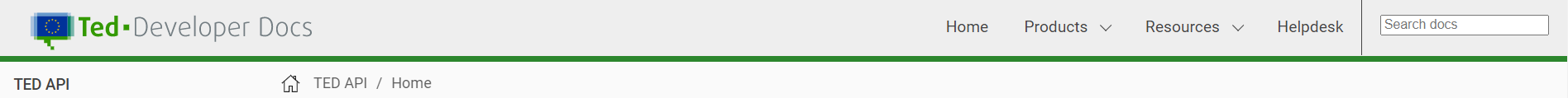 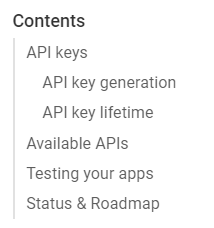 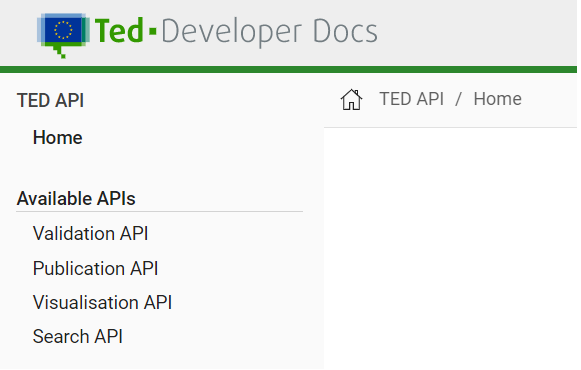 The TED API documentation is being continuously improved

For status and roadmap, please see: https://docs.ted.europa.eu/api/index.html#_status_roadmap
9
Testing your apps - Preview
A Preview environment is available for testing the applications and APIs, as well as for an overview of the known issues
URLs and API keys in Production and Preview are not interchangeable
Create EU Login account from the EU Login Acceptance environment; generate API key from TED Developer Portal of the Preview environment
To use eNotices2 API, pair your key with your eNotices2 account by logging in eNotices2 Preview at least once
Information on how to test in Preview was presented during the “TED Developer Portal and using eForms APIs” session in the 2nd eForms Technical Workshop of September 2022
Always consult the Preview page for updates and compatible SDK versions
10
Why do we have an SDK?
Currently TED-XML and eSentool are documented by some schemas, some XLSTs and a workspace - change is slow and painful

eForms regulation is complicated and not fully specified - how to model and formalise it all?

SDK: a transparent, coherent, standardised and versioned technical specification

Unprecedented package of developer-centred components, documentation and sample applications

SDK allows to better manage change - like the 2022 amendment - and be metadata-driven

Big advantage: all SDK versions are supported in parallel until deprecated - there is no rush to keep up with new SDK versions unless it's useful for you.
11
SDK versions and content
The eForms schema has not fundamentally changed since 2020 (until the amendment)

Schematron rules have been shared since 2021

eForms Expression Language allows unambiguous and portable rules in 2022

Over 250 codelists, some improvements in 2022 (apart from regulation amendment)

Labels and translations for all elements: BTs, fields, headings, messages, etc (not fully finished)
12
Recent SDK versions
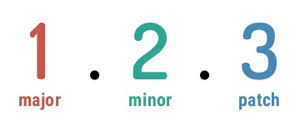 Applications went live with SDK 1.3.2

SDK 1.3.x includes all 2022 amendment fields and changes in the schema and rules

SDK 1.3.2 relaxed CM rules to make it feasible for users to fill in forms

SDK 1.4.0 and 1.4.1: corrections and improvements to node structure, rules, codelists, notice type definitions, view templates, translations

Next SDKs will continue with corrections and improvements and progressively put back CM rules

Aim for each SDK version: at least 1 year of support; at least 6 months warning before deprecation
13
eSender survey – November-December 2022
14
To be or not to be?
Why not?
15
What type of organisation are you?
16
Are you a national eSender?
17
In which country is your main organisation based?
18
In which EU languages are notices submitted?
19
How many?
How many buyers do you serve as an eSender?
Between 1 and 130 000
What is the monthly volume of notices that you currently submit to TED as an eSender?
Between 5 and 6 000
20
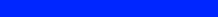 How long have you been a TED eSender?
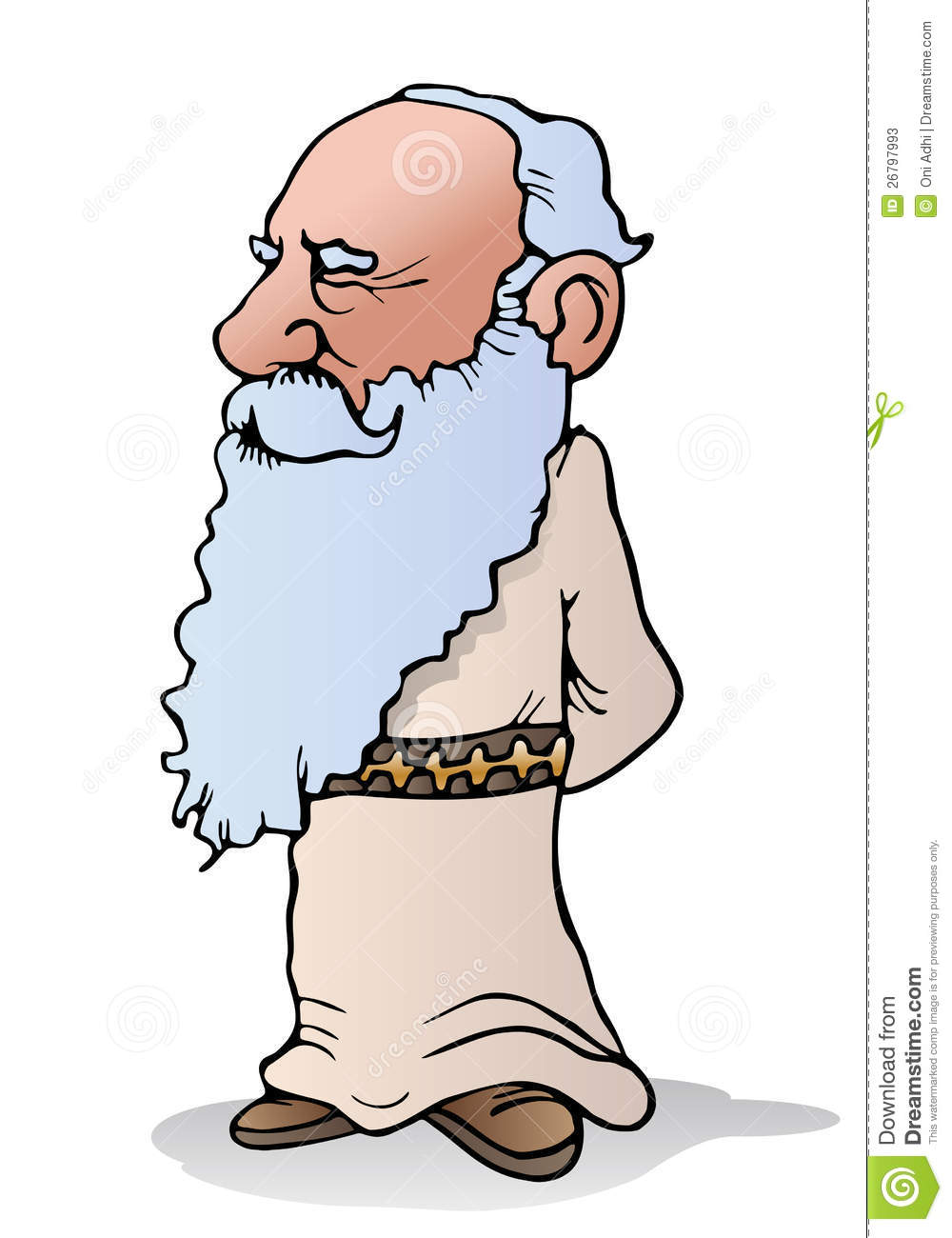 21
What is your most likely approach to developing your eForms systems and applications?
22
What best describes the eNotification system you will provide for eForms?
Other?  mainly other types of centralised services
23
Which components of the Software Development Kit will you use?
24
What will be the functionality of your application?
25
Which libraries or sample applications will be useful for your developers?
26
Which technologies are you using or do you plan to use for your eForms applications?
27
What sources of information have you used or do you plan to use?
28
Which eSenders meetings did you or will you attend?
29
Which forms?
30
ARE YOU READY?
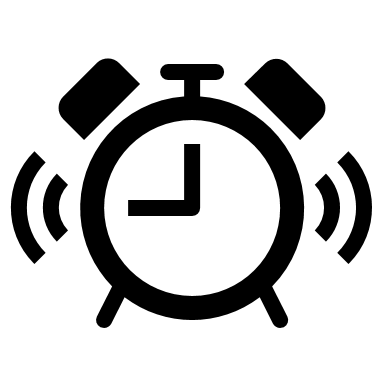 Tight deadline and complexity are the main concerns expressed in the comments!
31
What’s next
Continue improving documentation
See new Developer Guide https://docs.ted.europa.eu/eforms/latest/guide/index.html 
More detailed API documentation
More overview in change logs

Improve APIs: parameters, consistency, error handling

Improve eNotices2 web interface

More SDK versions to continue improving and corrections, including translations
but remember: each version does not force eSenders to keep changing
32
Thank you for your Attention
Links

https://docs.ted.europa.eu
Developer guide, APIs, Preview, FAQ, every SDK version…

https://github.com/OP-TED/
Components and code for developers, SDK, discussions…

Any questions?
Business: ted@publications.europa.eu 
Technical: https://github.com/OP-TED/eForms-SDK/discussions/
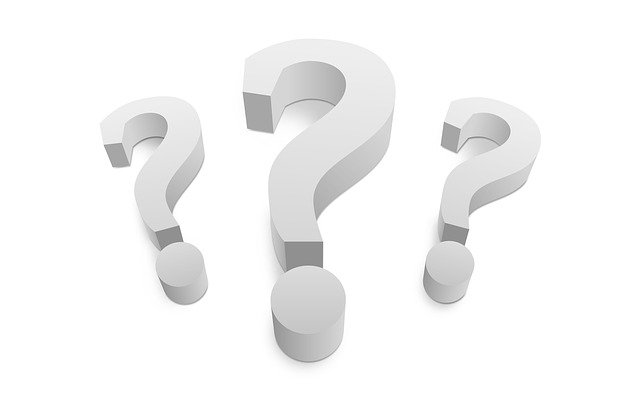